Strain I. Posavljak
OTPORNOST MATERIJALA
OM16-P12
1
ENERGETSKI  METODI
U prethodnim tematskim jedinicama sreli smo se sa statički neodređenim problemima kod:
Podužno (aksijalno) opterećenih štapova,
Štapova opterećenih na uvijanje i
Grednih nosača opterećenih na savijanje.
Za rešavanje ovih problema korišćen je metod sila, a dopunski uslovi su se odnosili na pomeranja.
2
Međutim, postoji niz neodređenih problema koji se na taj način ne mogu rešiti.
U delu koji sledi, pokazaćemo da se većina problema, kod kojih se traže pomeranja, najlakše rešava primenom energetskih metoda, bilo da isti pripadaju grupi statički određenih ili grupi statički neodređenih problema.
Osim za određivanje pomeranja i sila u konstrukcijama, energetski metodi su osnova za proučavanje stabilnosti konstrukcija.
3
Približna rešenja u vezi sa analizom deformacija, stabilnosti i oscilacija (vibracija) elastičnih tela, takođe se baziraju na energetskim metodima.
U svrhu rešavanja izvesnih tehničkih problema, ostalo nam je da se upoznamo sa pristupima zasnovanim na energetskim metodima.
Ovo podrazumeva i upoznavanje sa bitnim i veoma korisnim teoremima.
4
Deformacijski rad – Potencijalna energija deformacije
Delovi mašina i konstrukcija, usled opterećenja kojima su izloženi, menjaju oblik (deformišu se).
Napadne tačke sila će se pomeriti, i na tim pomeranjima, sile će izvršiti određeni rad.
To će u posmatranom mašinskom delu izazvati promenu energije (potencijalne, kinetičke, toplotne).
5
Ako napadne sile, svoje pune vrednosti dostižu postepeno, i ako se za vreme održavanja ravnoteže mogu zanemariti ubrzanja tačaka posmatranog mašinskog dela (ili konstrukcije), onda se može reći da je ukupna promena energije deformisane konstrukcije jednaka ukupnoj promeni potencijalne energije.
Pod pretpostavkom da je konstrukcija izrađena od idealno elastičnog materijala, može se govoriti o unutrašnjoj ili potencijalnoj energiji elastične deformacije.
6
Umesto pojma potencijalne energije elastične deformacije, u tehnici se koristi i pojam deformacijskog rada.
Ako sa rad spoljašnjih sila označimo sa R, a potencijalnu energiju elastične deformacije - deformacijski rad, sa Ad, onda na osnovu zakona o očuvanju energije možemo napisati da je
7
Predstavlja zapis Klapejronovog teorema definisanog na sljedeći način.

Rad izvršen od strane spoljašnjih sila na elastičnom telu (konstrukciji) za vreme njegovog deformisanja,  jednak je deformacijskom radu (potencijalnoj energiji deformacije) akumuliranom u posmatranom elastičnom telu.
8
Deformacijski rad izražen pomoću spoljašnjih sila
Jednostavnosti radi, poći ćemo od podužno opterećene opruge i podužno opterećenog štapa.
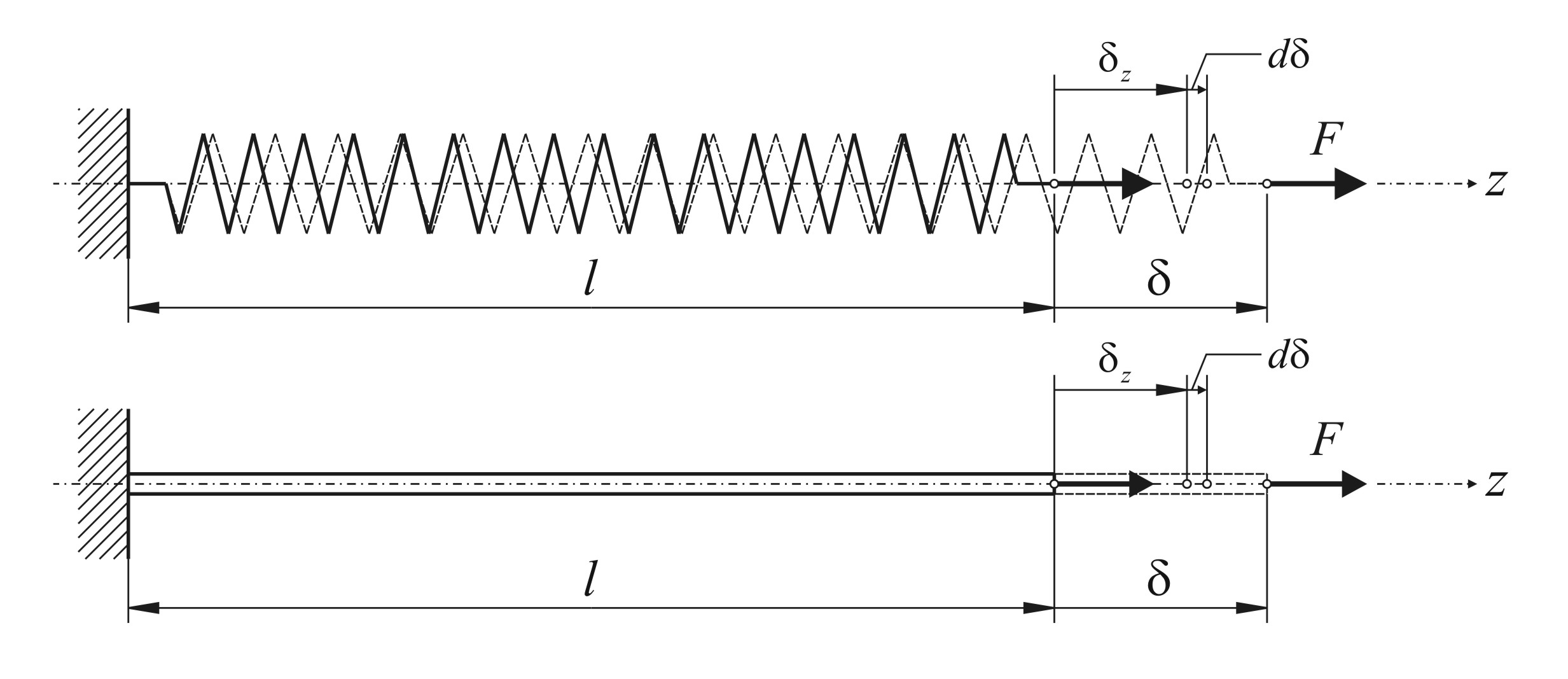 Podužno opterećena opruga i podužno opterećen štap
9
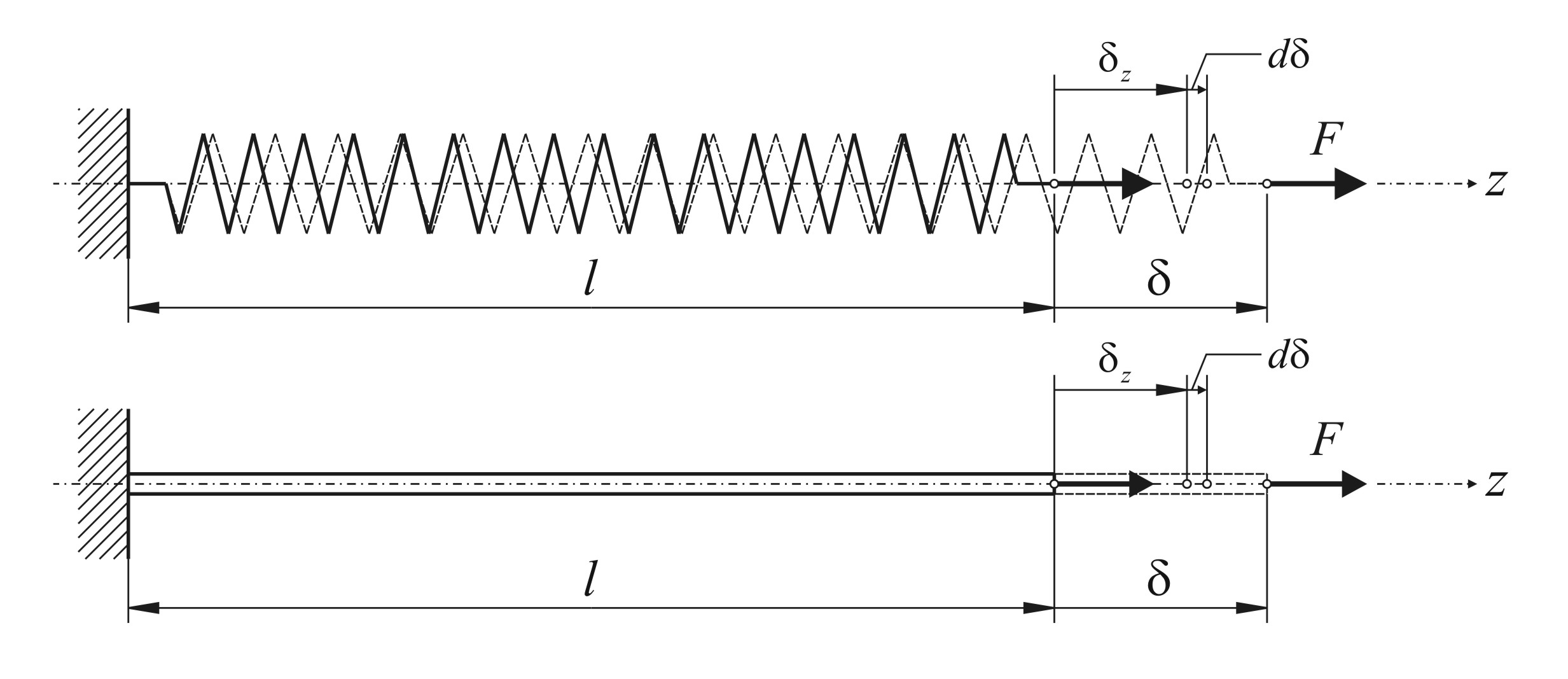 Za krutost opruge (i štapa) k i proizvoljno pomeranje  napadne tačke sile,
U krajnjem položaju imaćemo
Međusobna zavisnost sile i pomeranja je linearna !!!
10
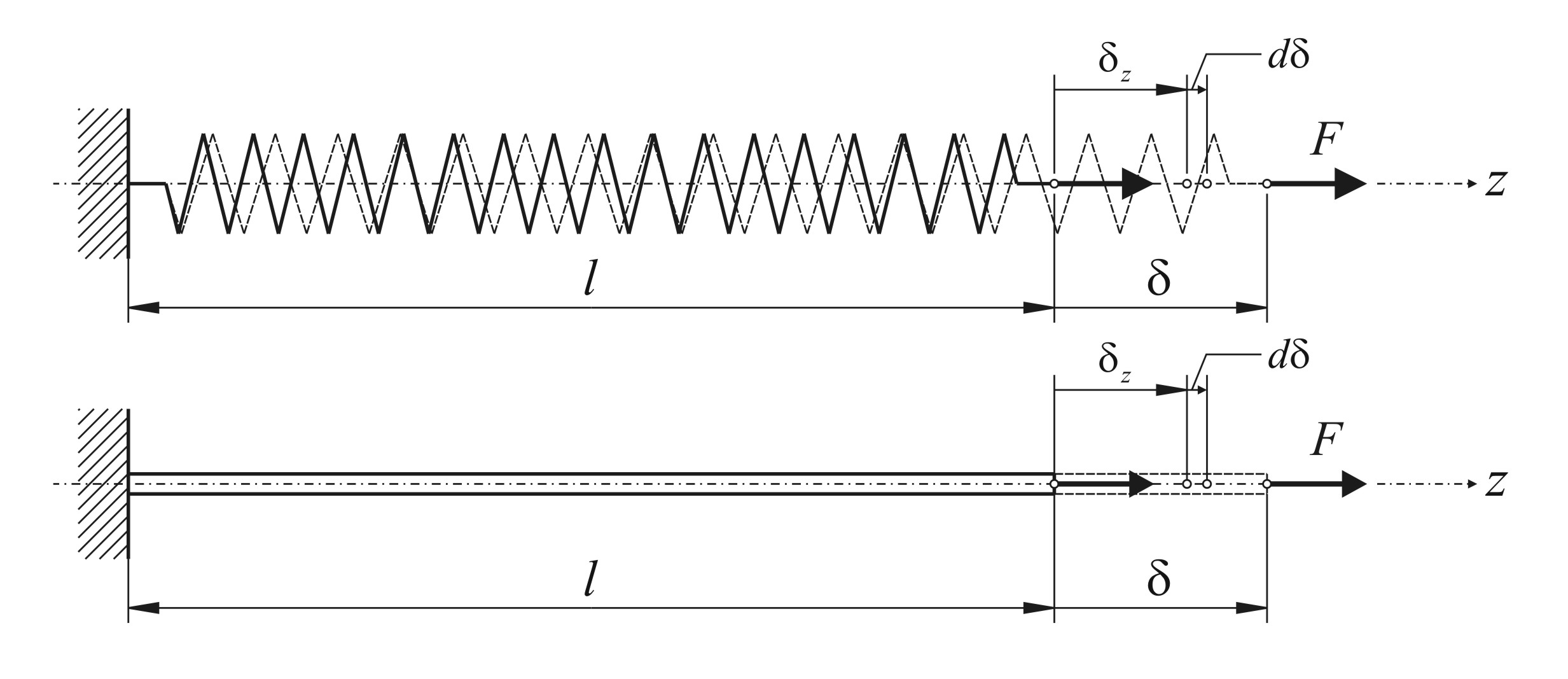 Ako se iz proizvoljnog položaja z , napadna tačka sile pomerila za d sila će na tom pomeranju izvršiti rad koji će iznositi:
Na celom pomeranju , od početka delovanja sile (F=0), do njene krajnje vrednosti F, izvršeni rad će iznositi:
11
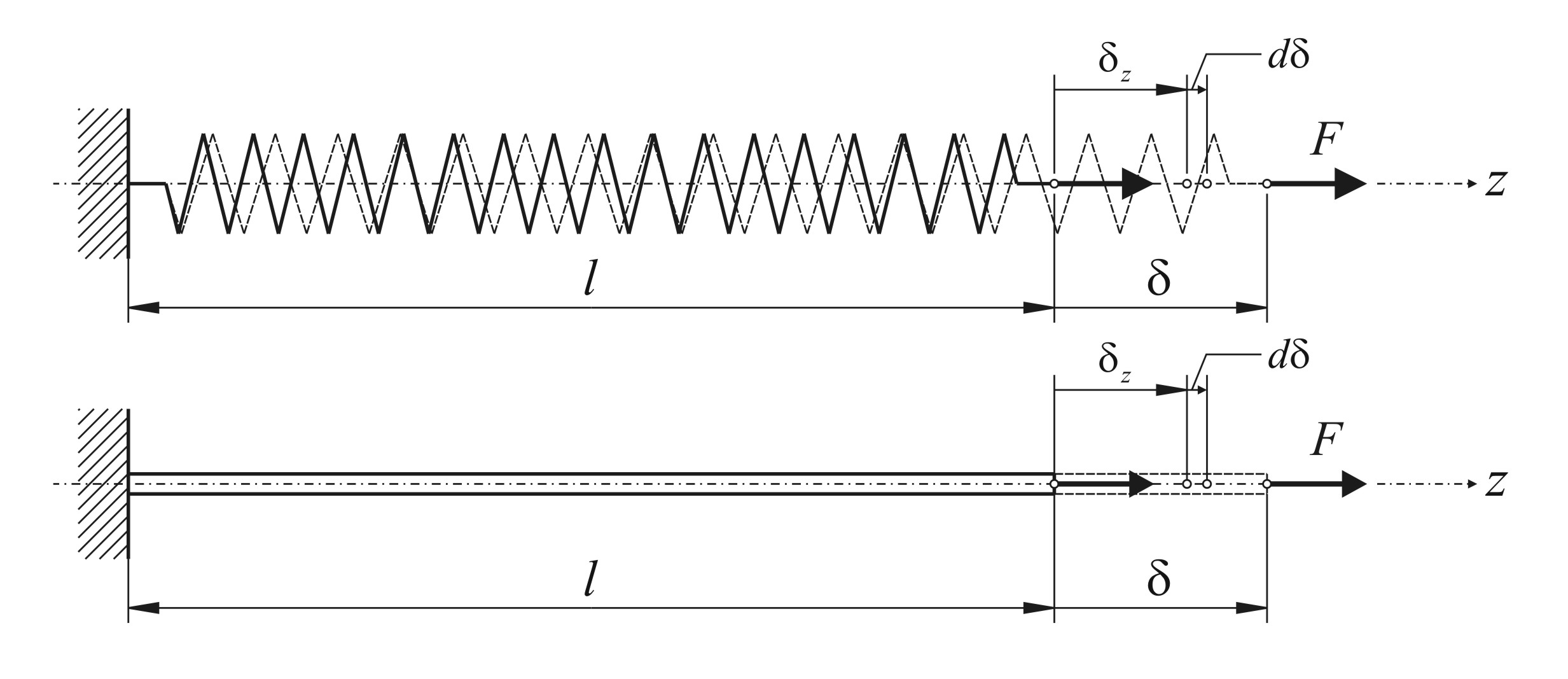 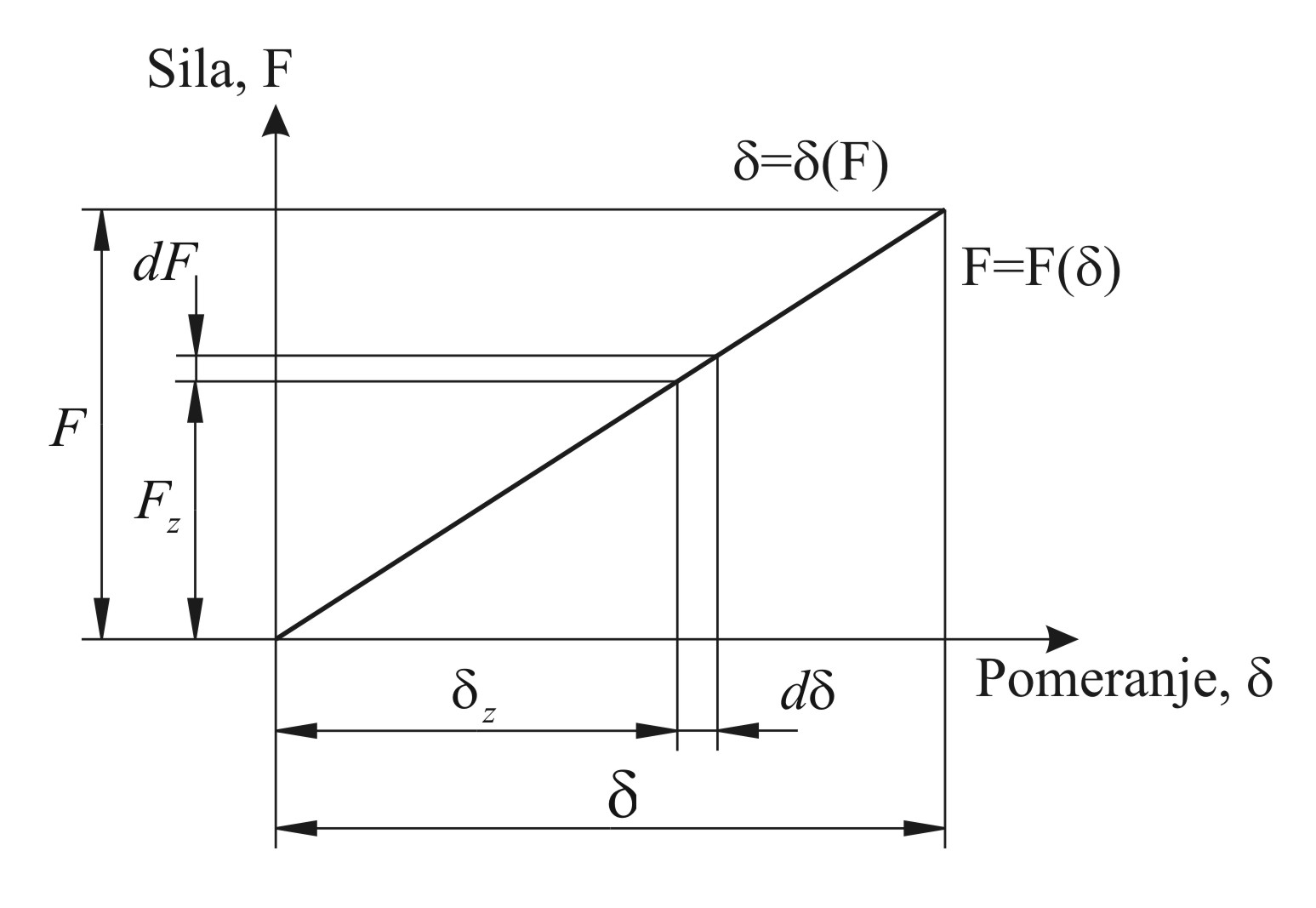 Linearna zavisnost sile i pomeranja
12
ZAKLJUČAK: Za čvrsto telo (konstrukciju), kojem se materijal ponaša po Hukovom zakonu (linearno elastično se ponaša), rad koji izvrši spoljašnja sila F na pomeranju  iznosi:
i isti jednak je površini trougla u dijagramu
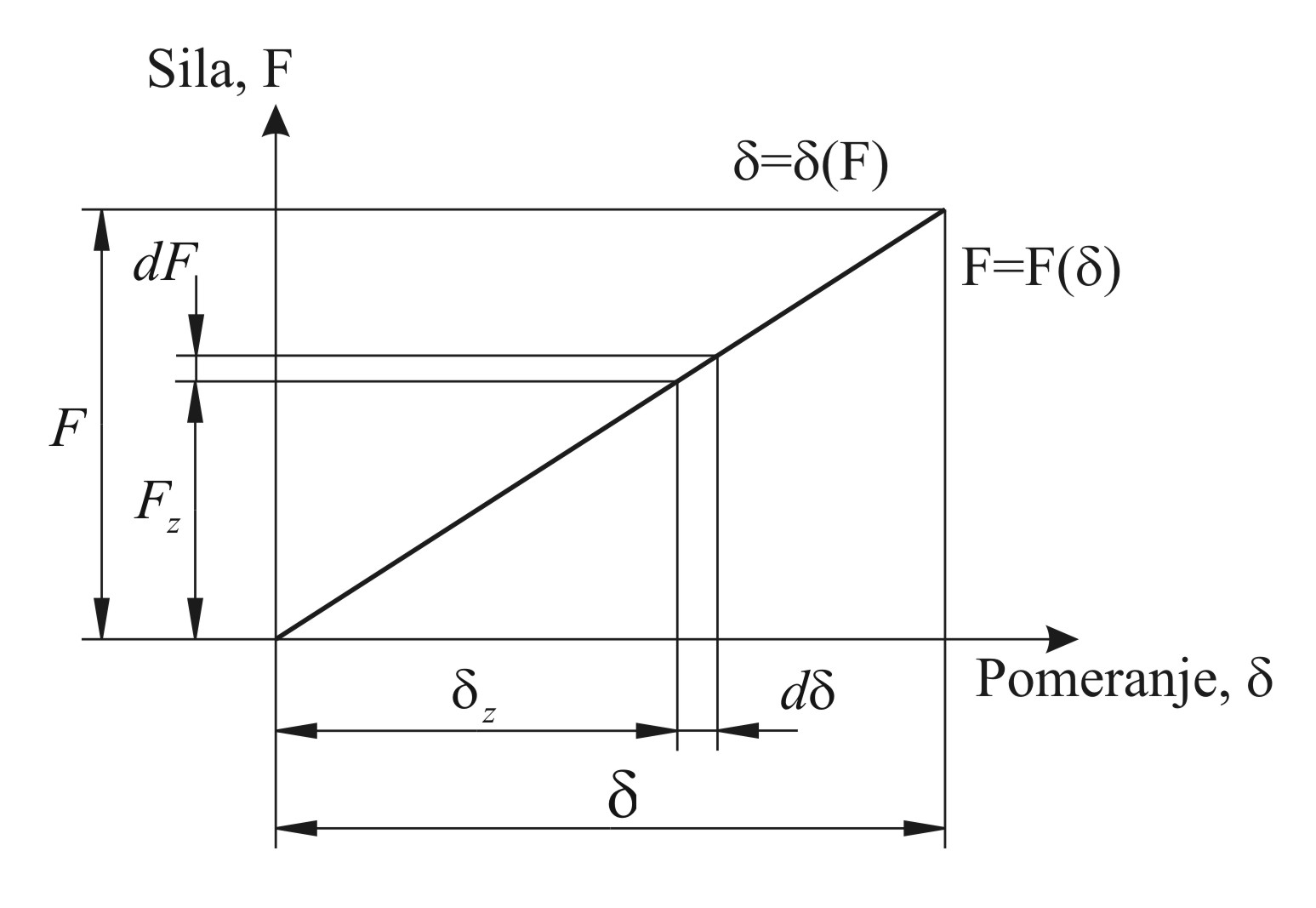 13
Ovo predstavlja Klapejronovog stav.

Rad spoljašnje sile  pri statičkom opterećenju konstrukcije sa linearno elastičnim ponašanjem, jednak je polovini proizvoda krajnjih vrednosti sile i pomeranja njene napadne tačke, tj., polovini vrednosti koju bi imao, kada bi sila od početka delovala u punom iznosu.
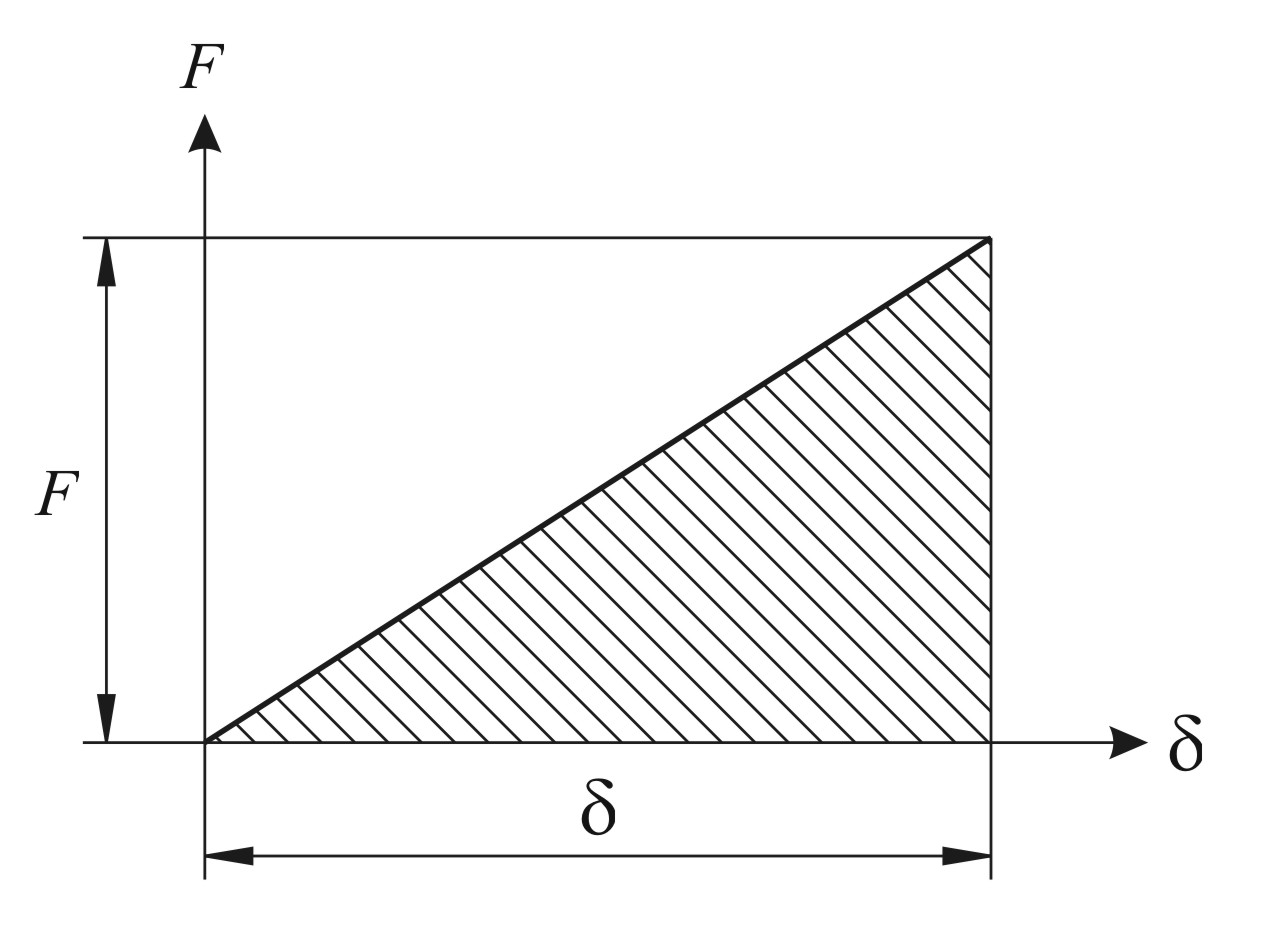 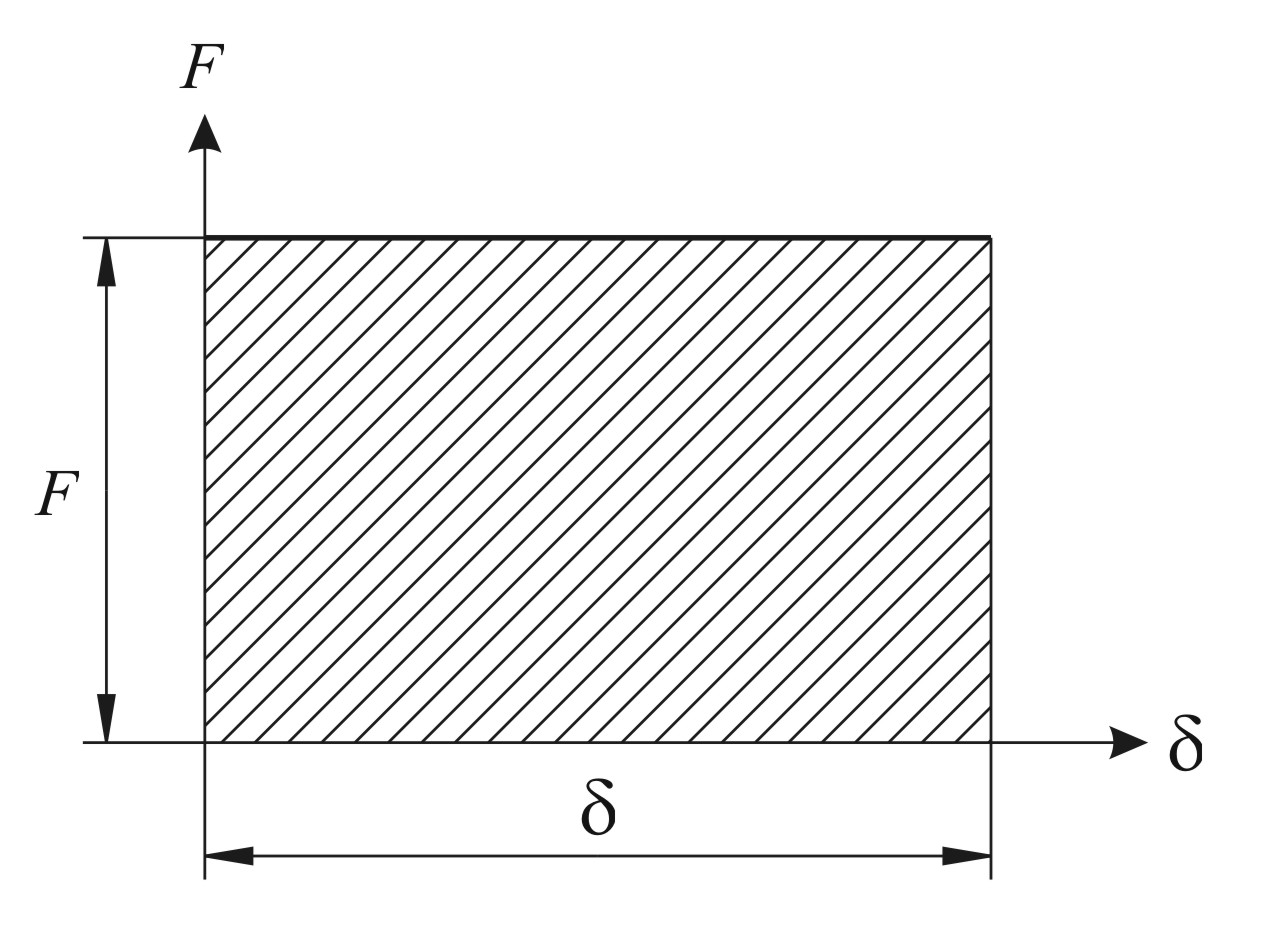 14
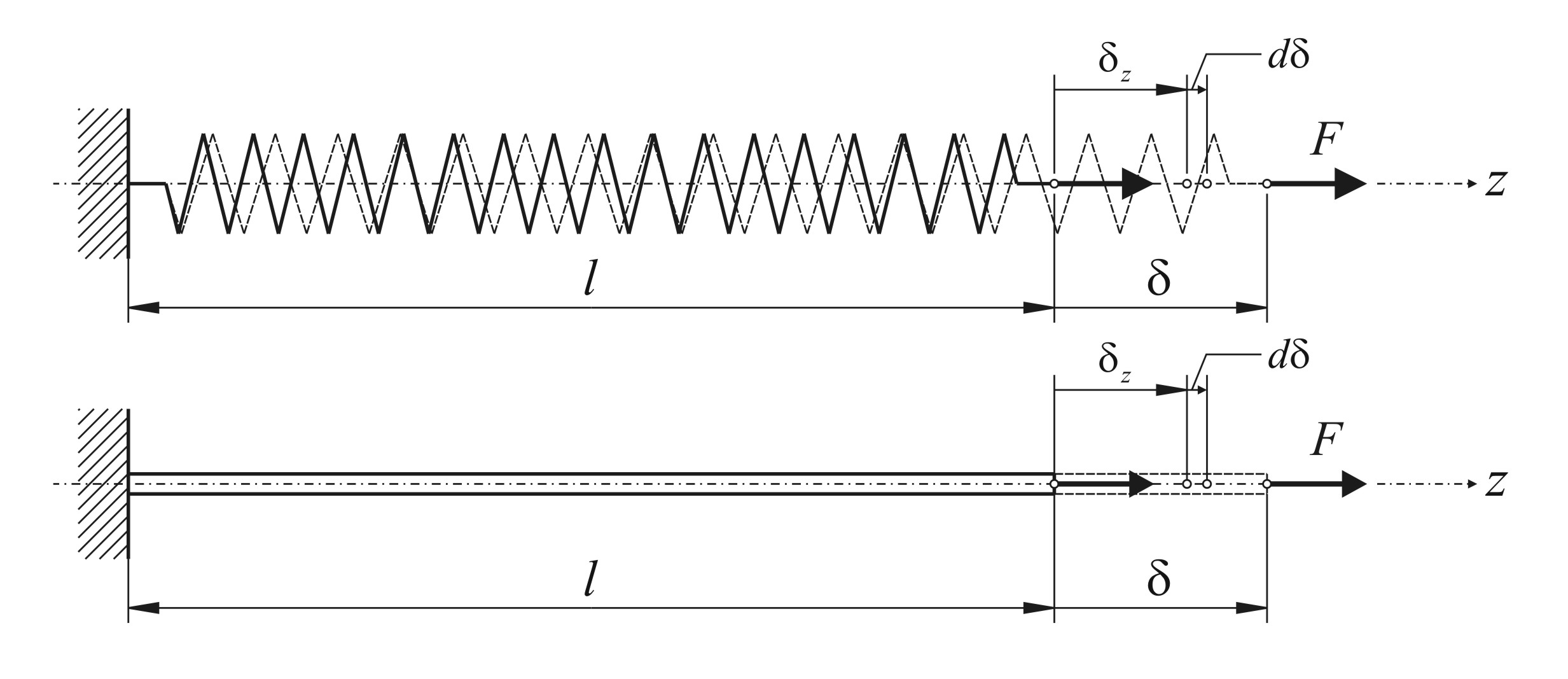 Deformacijski rad je kvadratna funkcija pomeranja.
Deformacijski je kvadratna funkcija spoljašnje sile.
15
Deformacijski rad izražen pomoću unutrašnjih sila - Napona
Čvrsto telo (konstrukcija) usled delovanja spoljašnjih sila menja oblik i dimenzije i u svim njegovim delovima se akumulira potencijalna energija jednaka deformacijskom radu.
U svrhu izvođenja izraza za deformacijski rad, kod najopštijeg slučaja naprezanja, najpre ćemo izvesti odgovarajuće izraze za jednostavne slučajeve.
16
Deformacijski rad usled normalnih napona
Posmatraćemo infinitezimalni element izolovan iz opterećenog čvrstog tela (konstrukcije), kojem je zapremina dV=dxdydz i na koji deluje normalni napon u jednom (z) pravcu.
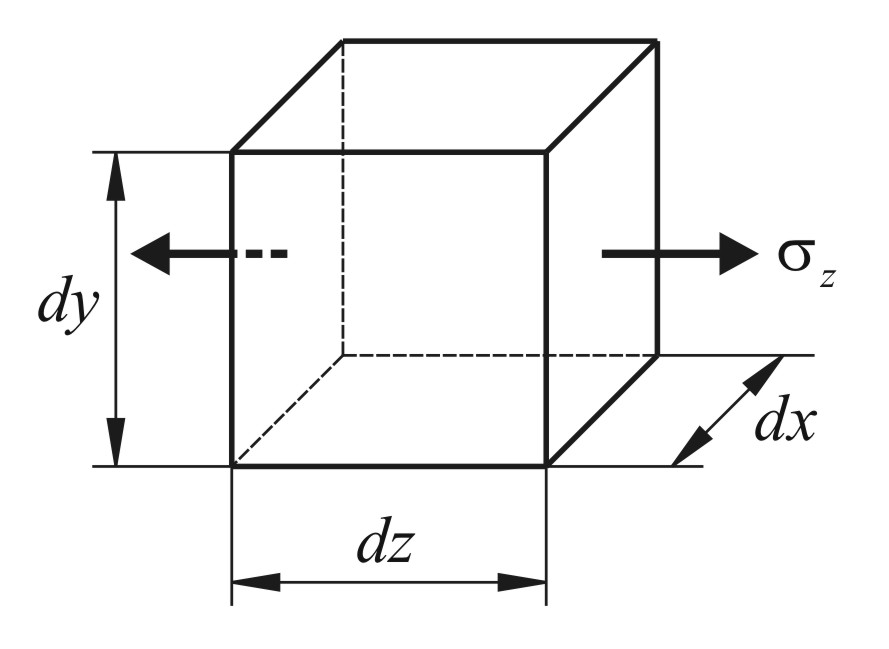 Infinitezimalni element na koji deluje normalni napon u jednom (z) pravcu
17
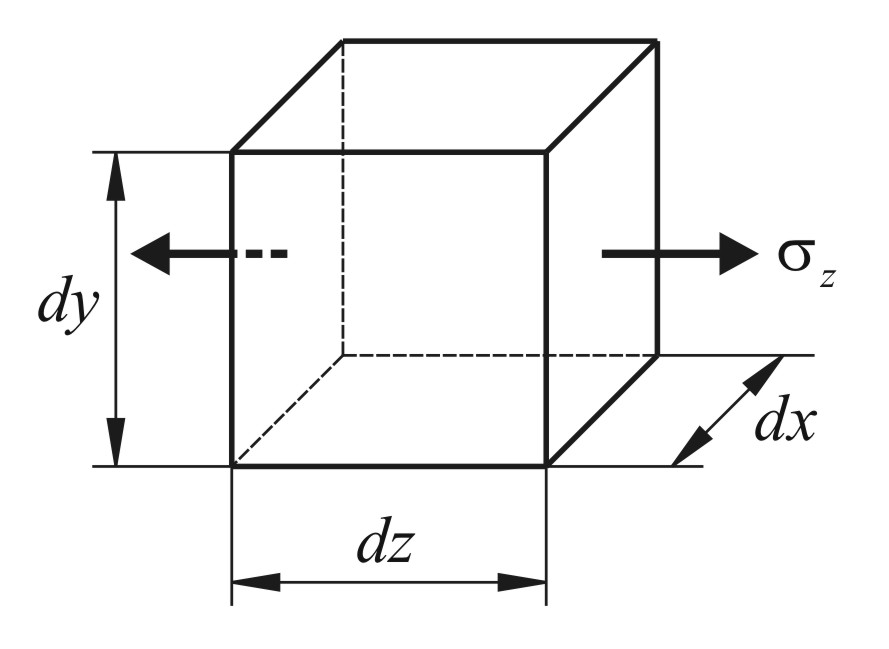 Proizvod normalnog napona z i površine dxdy , može se posmatrati kao spoljašja sila koja pri postepenom porastu opterećenja čvrstog tela (konstrukcije), raste od nule (0) do vrednosti zdxdy .
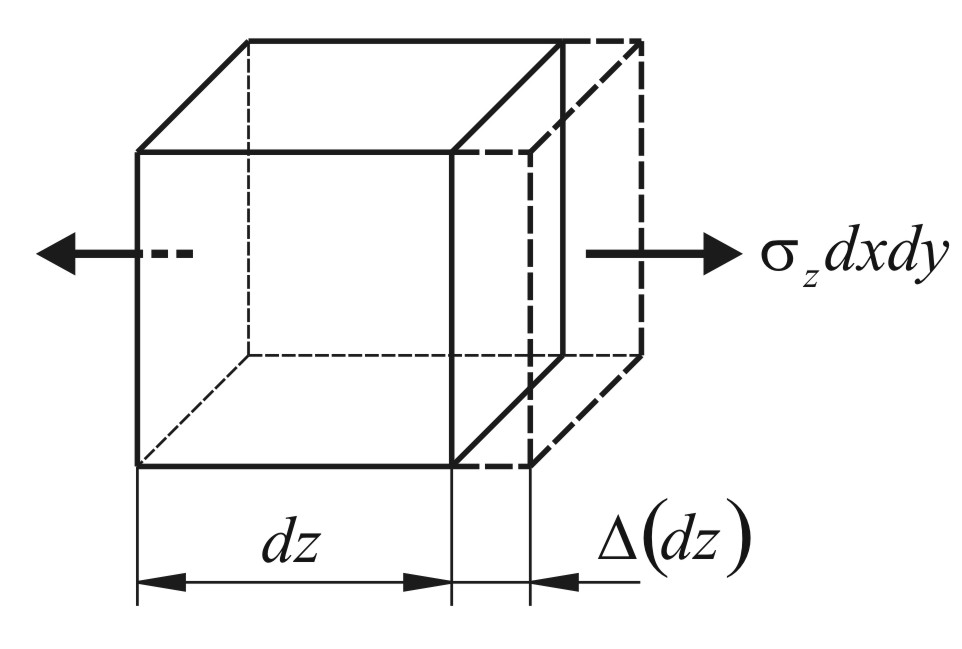 Dužina elementa dz će se usled delovanja sile zdxdy uvećati za (dz)
18
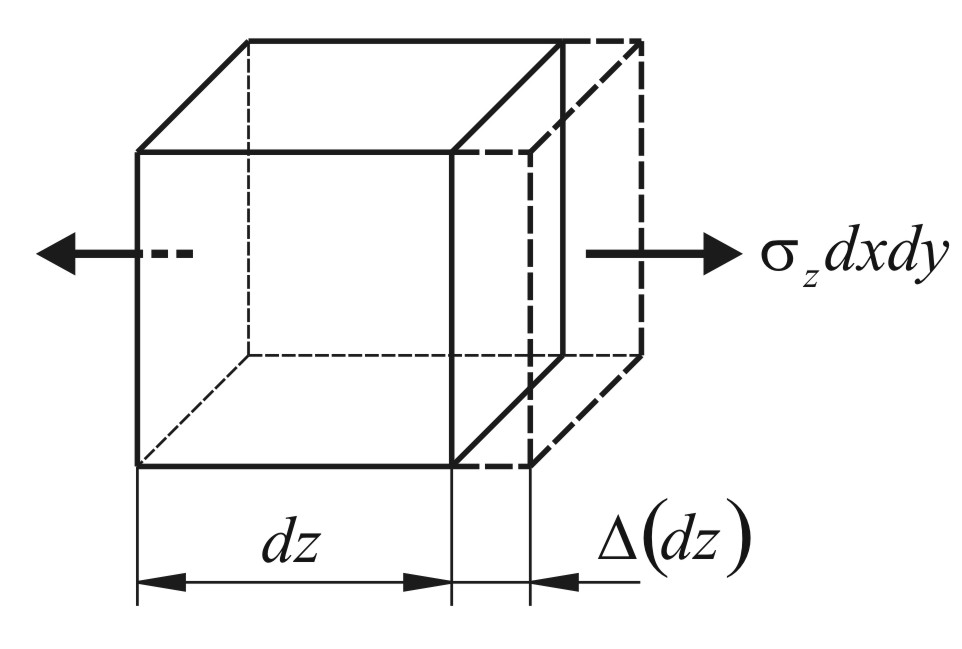 Izraz za infinitezimalni deformacijski rad izražen preko normalnog napona z i deformacije εz.
19
Deformacijski rad usled napona smicanja
I ovde ćemo posmatrati infinitezimalni element element izolovan iz opterećenog čvrstog tela (konstrukcije), kojem je zapremina dV=dxdydz i na koji deluju samo naponi smicanja.
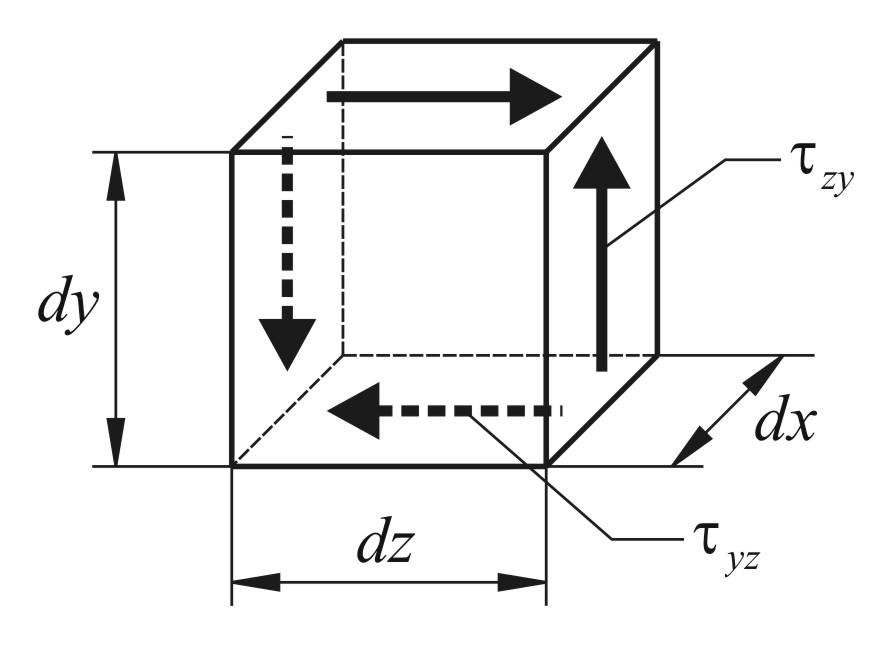 Infinitezimalni element na koji deluju samo naponi smicanja
20
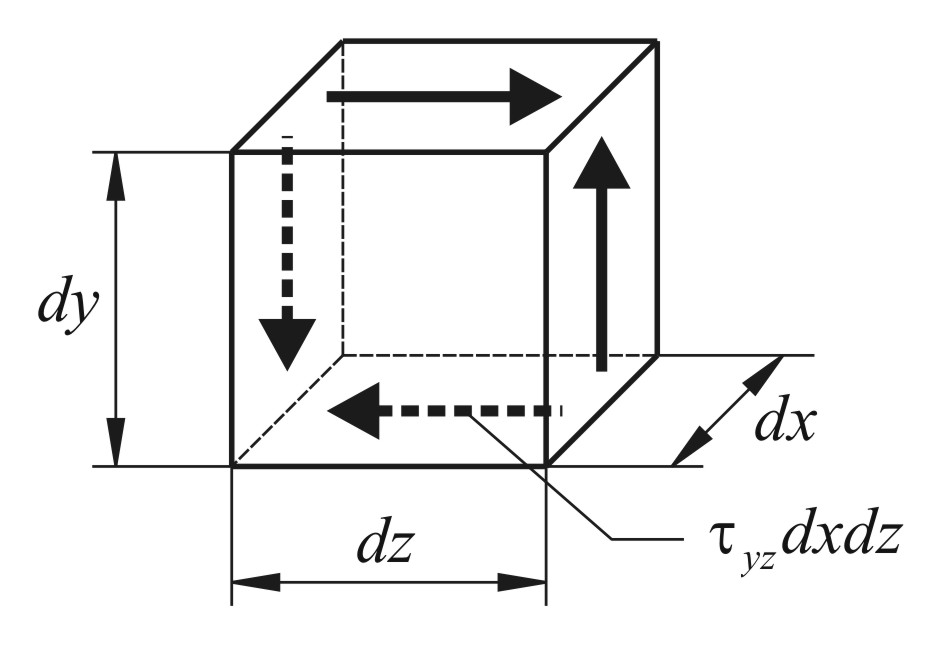 Ako na stranicama zapreminskog elementa deluju samo naponi smicanja, koji pripadaju istoj ravni (ravni koja je paralelna sa ravni yz), može se prihvatiti da na stranici dxdz  postoji smičuća sila koja raste od nule (0) do yzdxdz.
21
Usled delovanja ove sile, pravi uga između y i z pravca će se promeniti za ugao klizanja yz i napadna tačka te iste sile će se pomeriti za .
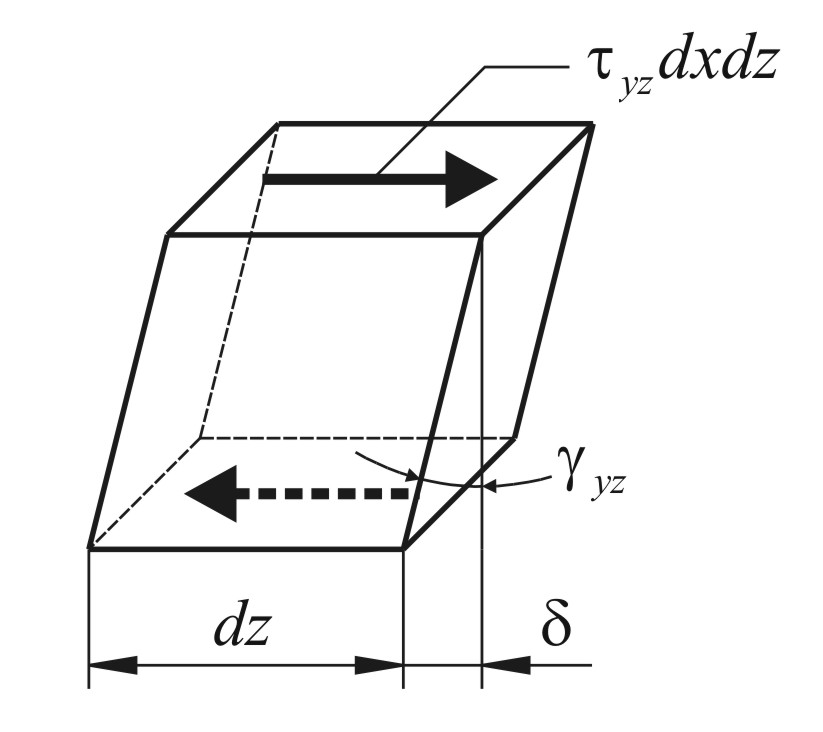 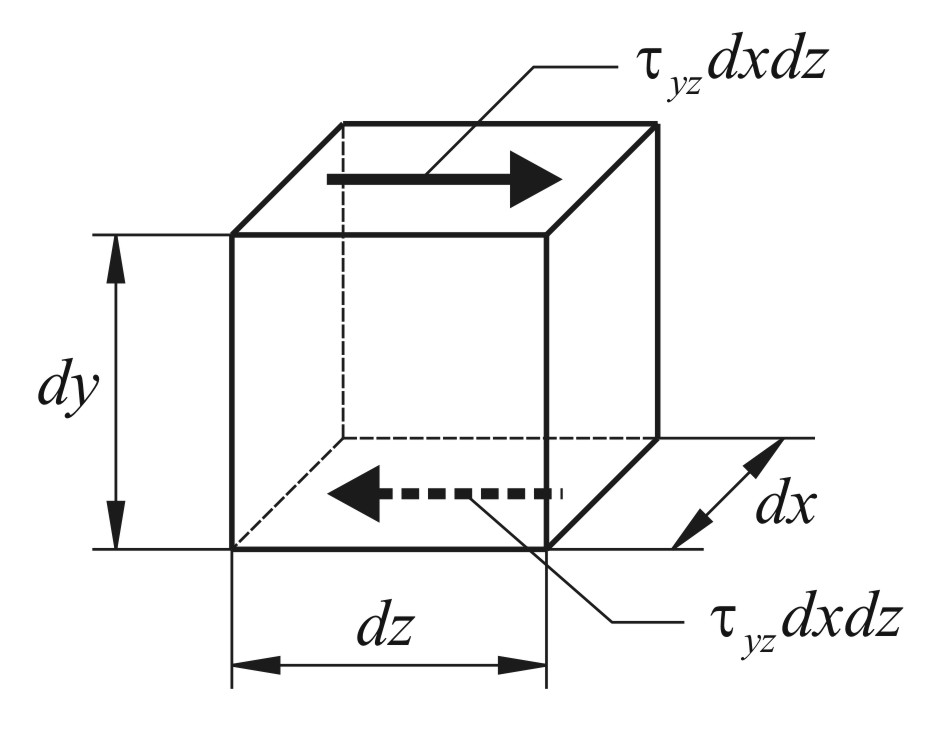 22
Izraz za infinitezimalni deformacijski rad izražen preko napona smicanja yz i deformacije klizanja yz .
23
Deformacijski rad pri prostornom stanju napona (složenom opterećenju)
Generalno se može reći da na stranama  infinitezimalnog elementa, izolovanog iz opterećenog čvrstog tela (konstrukcije), postoje sve komponente tenzora napona [σ].
24
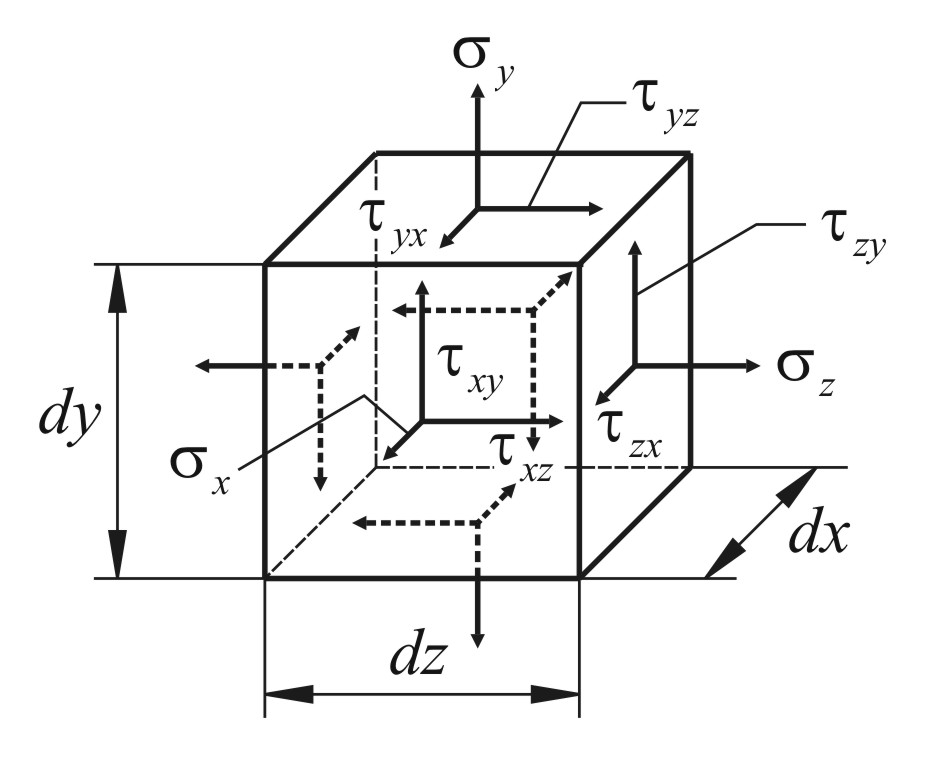 Infinitezimalni element na koji deluju sve komponente tenzora napona [σ]
25
Na osnovu
i
Zaključujemo da infinitezimalni deformacijski radovi od ostalih komponenti tenzora napona, iznose:
26
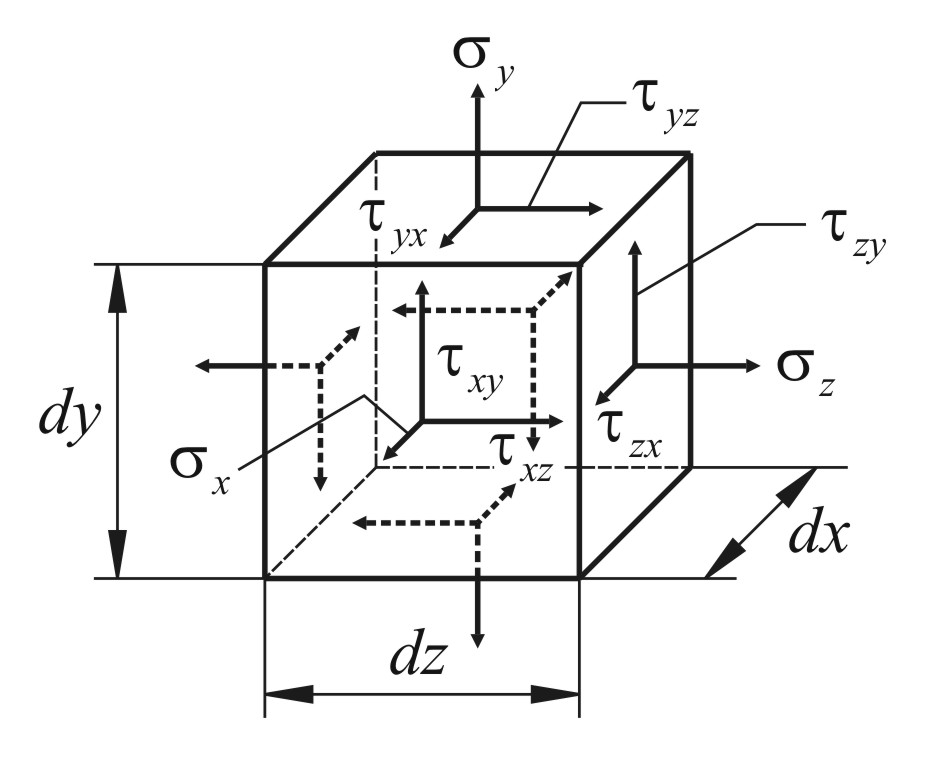 Korišćenjem principa superpozicije dolazimo do izraza za infinitezimalni deformacijski rad pri prostornom stanju napona (složenom opterećenju):
27
Specifični deformacijski rad
Specifični deformacijski rad (Ad’) predstavlja deformacijski rad (dAd) sveden na jedinicu zapremine i saglasno ovome možemo napisati da je.
28
[Nm], [kNcm]
[N/m2], [kN/cm2]
Za slučaj u kojem se pojavljuje normalni naponi u jednom pravcu, specifični deformacijski rad iznosi:
Za slučaj u kojem se pojavljuju naponi smicanja u jednoj ravni, specifični deformacijski rad iznosi
Ovim se ustvari proširuje Klapejronov stav izražen u obliku
29
Od ranije su nam poznati izrazi kojima je definisan izvorni Hukov zakon
kao i izraz za prošireni  Hukov zakon
Specifični deformacijski rad napisan kao kvadratna funkcija deformacija !!!
30
Specifični deformacijski rad napisan kao kvadratna funkcija napona !!!
31
Deformacijski rad izražen preko presečnih sila
Razmatrajući slučaj opšteg opterećenja linijskih nosećih elemenata pokazali smo da ima šest (6) presečnih sila:
Normalna presečna sila N,
Presečni moment uvijanja (torzije) Mt ,
Presečni moment savijanja Mx ,
Presečni moment savijanja My ,
Poprečna presečna sila Tx i
Poprečna presečna sila Ty .
32
Specifični deformacijski rad izražen preko presečne normalne sile N
U poprečnim presecima podužno napregnutog štapa pojavljuje se samo presečna sila N(z) i odgovarajući normalni napon z(z).
Napona smicanja  jednak je nuli (0).
33
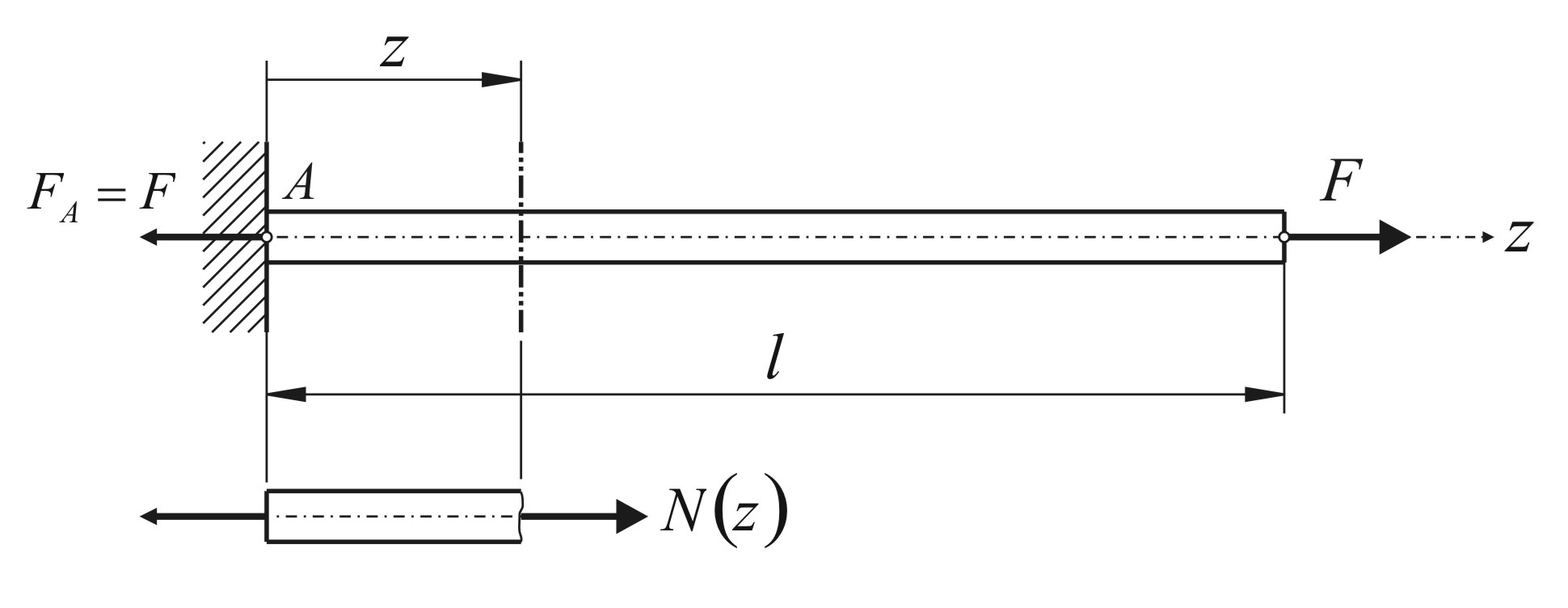 Uz analizu deformacijskog rada izraženog preko presečne normalne sile
34
35
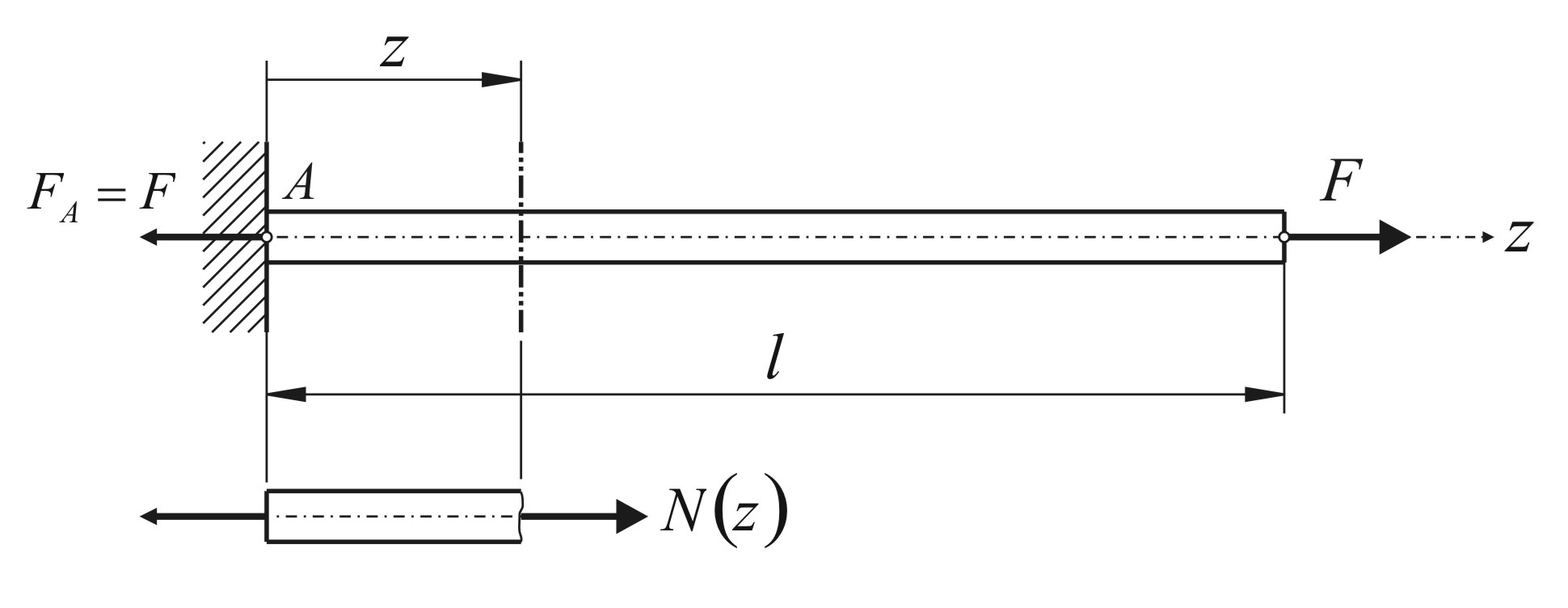 36
Deformacijski rad izražen preko presečnog momenta uvijanja
U poprečnim presecima štapa napregnutog na uvijanje pojavlju se samo presečni momenti uvijanja Mt(z) i odgovarajući napon smicanja z(,z).
Normalni napon z jednak je nuli (0).
37
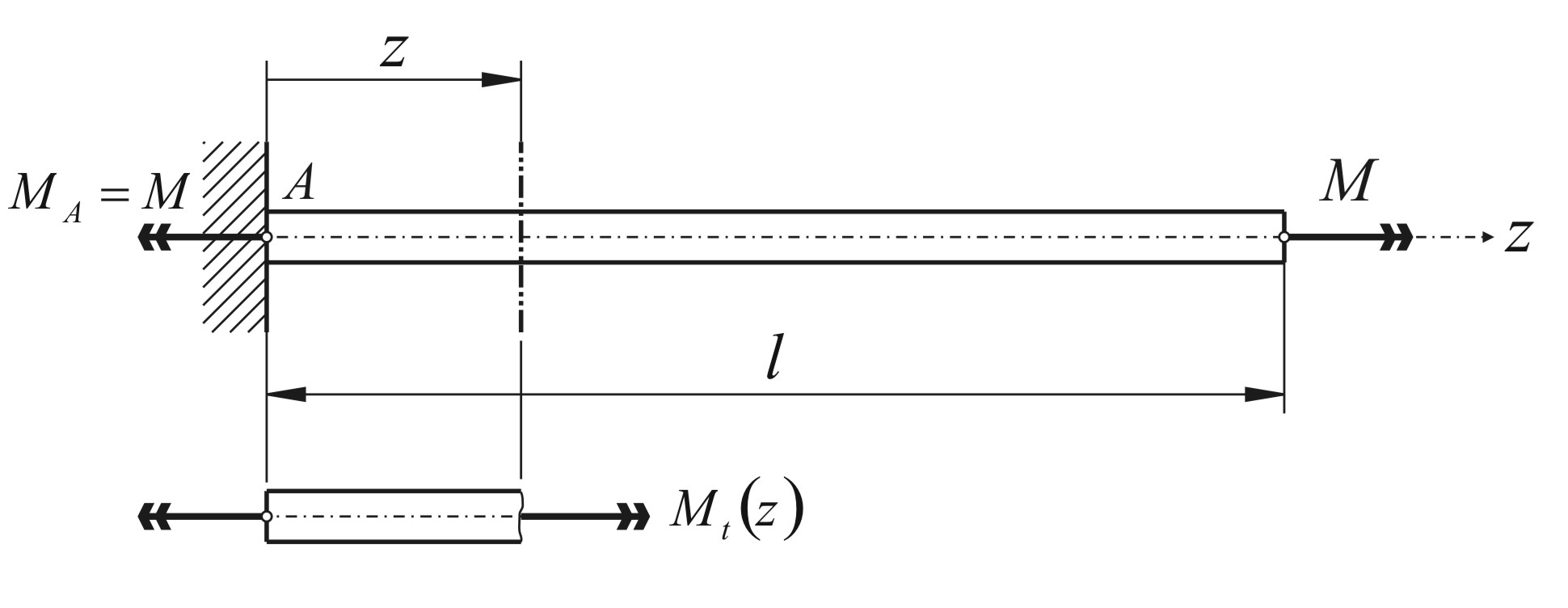 Uz analizu deformacijskog rada izraženog preko presečnog momenta uvijanja
38
39
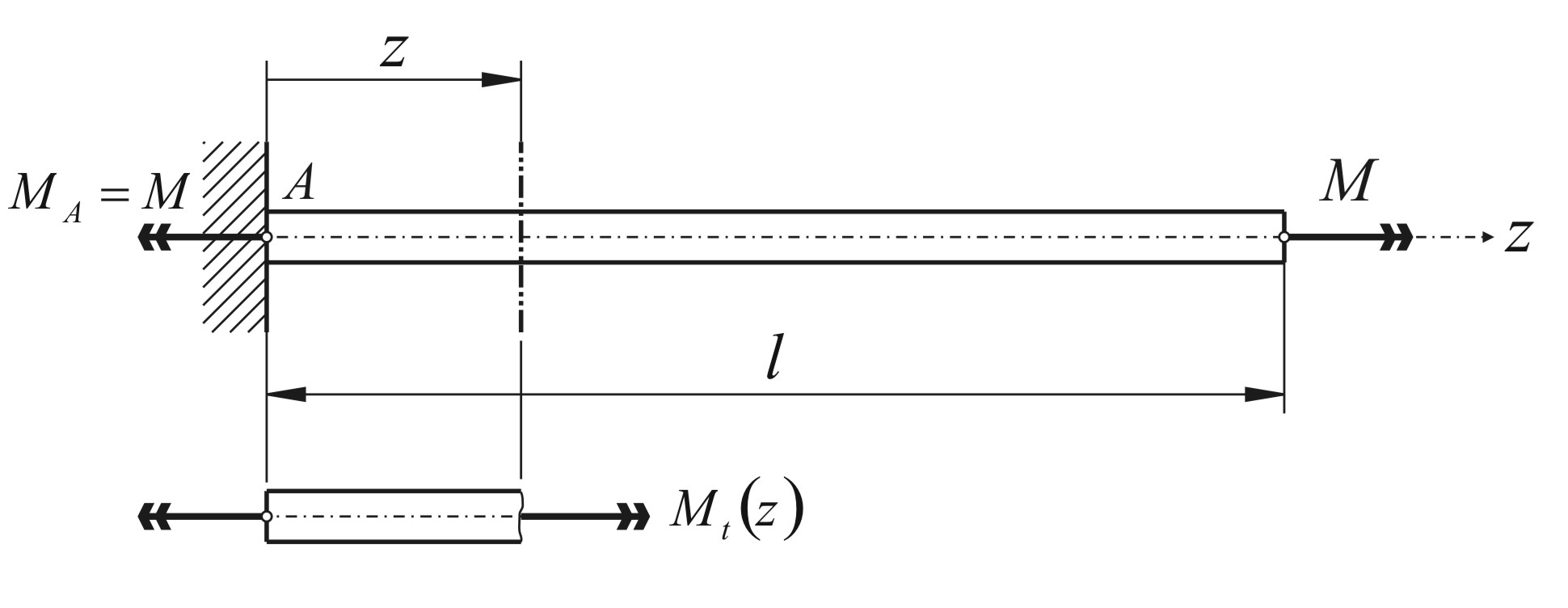 40
Deformacijski rad izražen preko presečnog momenta savijanja
Kod greda izloženih čistom savijanju kao i savijanju silama, u poprečnim presecima je pojavljuju presečni momenti savijanja Mx(z) ili My(z) i dogovarajući naponi  z(y,z) i z(x,z) .
41
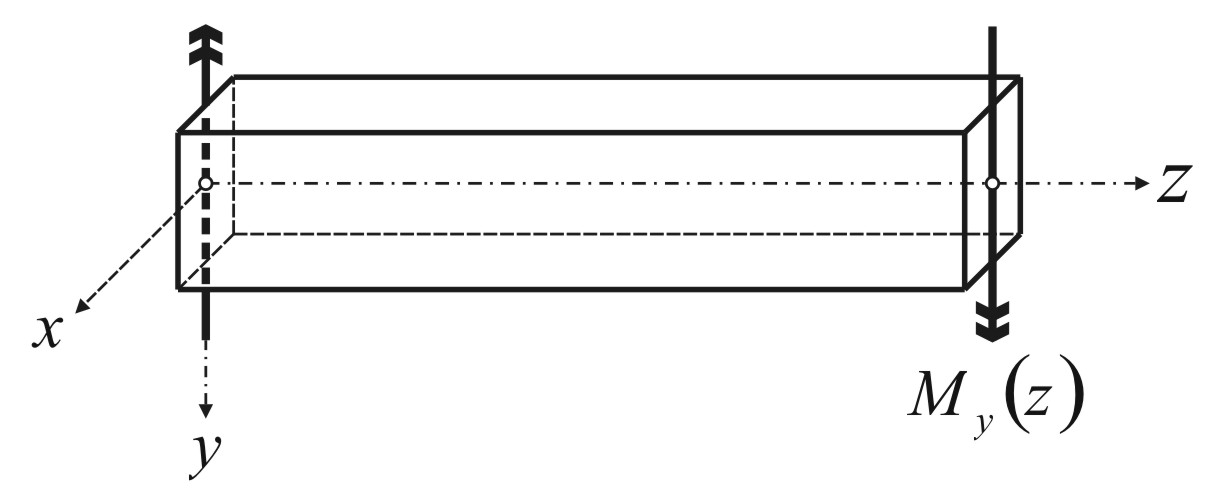 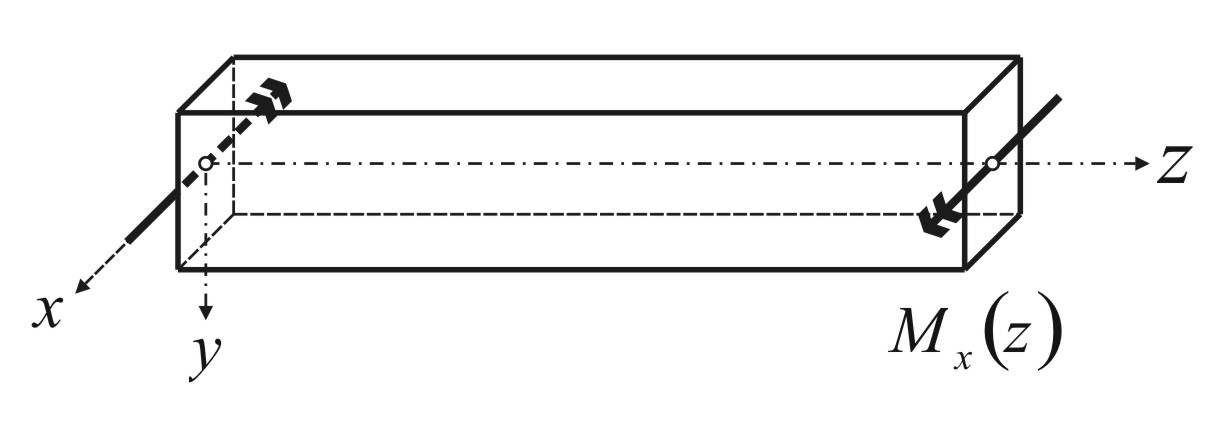 Uz analizu deformacijskog rada izraženog preko presečnih momenata savijanja
42
Deformacijski rad usled momenta savijanja Mx.
Deformacijski rad usled momenta savijanja My.
43
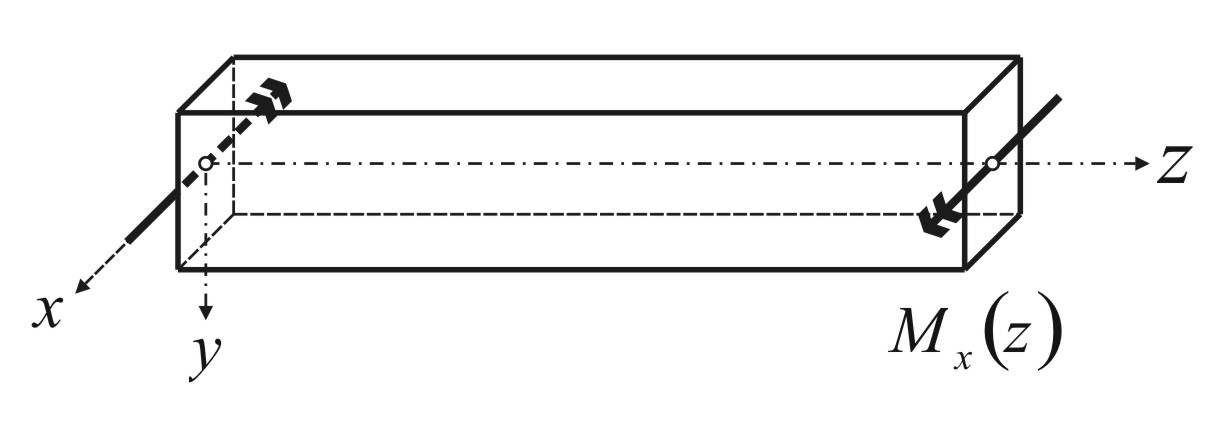 44
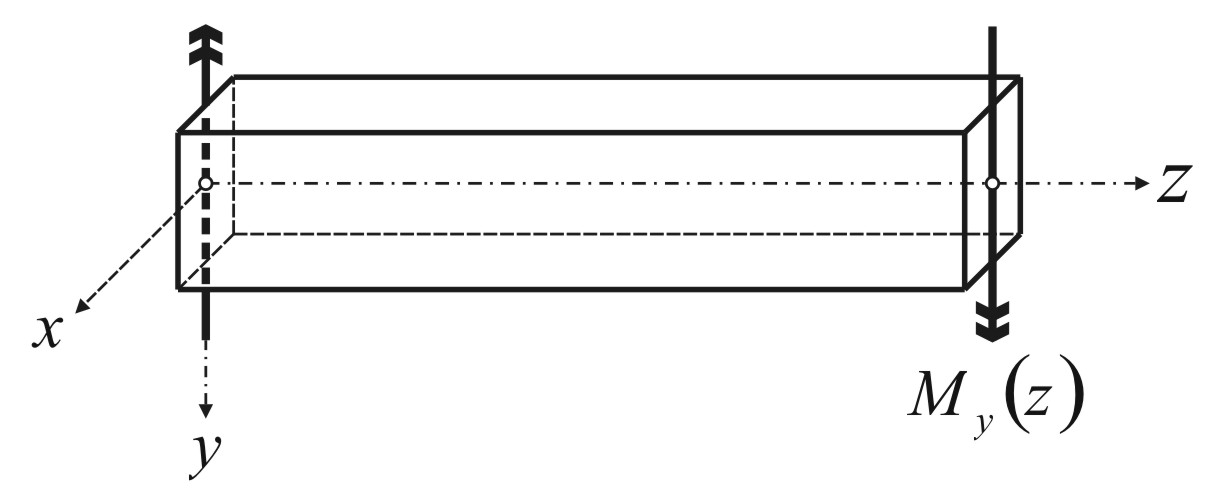 45
Deformacijski rad izražen preko presečnih poprečnih sila
Kod greda izloženih savijanju silama, u poprečnim presecima je pojavljuju presečni momenti savijanja Mx(z) ili My(z) i odgovarajuće poprečne sile Ty(z) i Tx(z).
Usled pojave poprečnih sila u poprečnim presecima se pojavljuju naponi smicanja zy(z) ili zx(z).
46
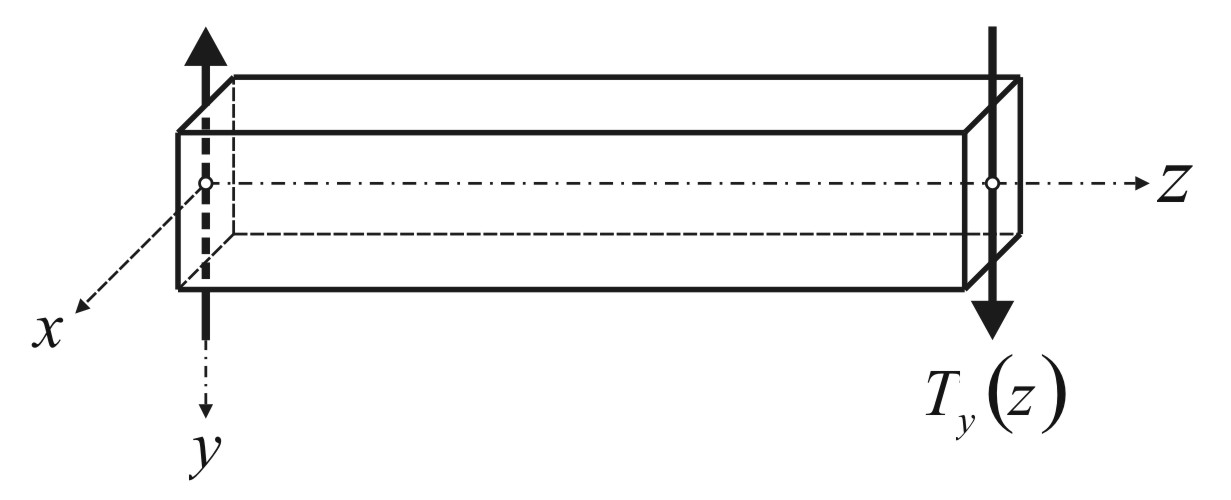 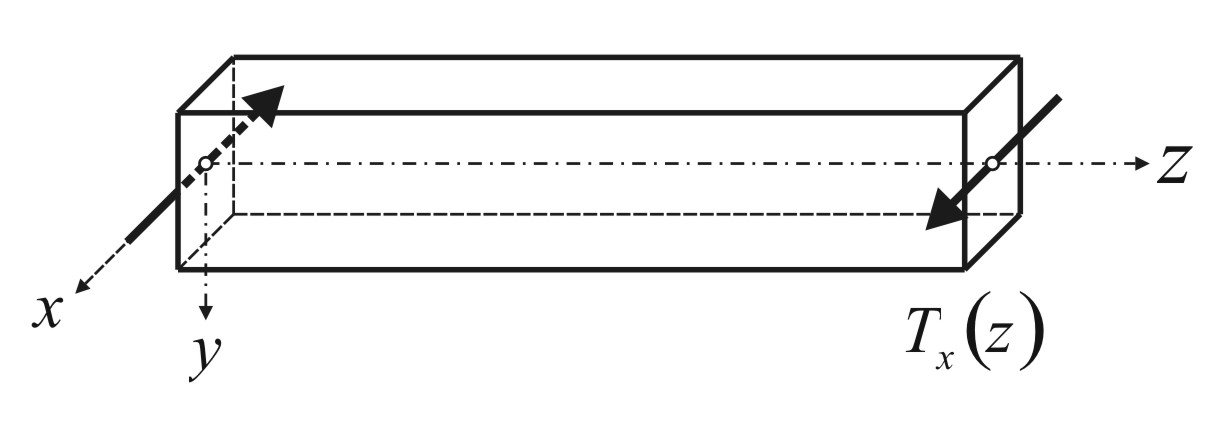 Uz analizu deformacijskog rada izraženog preko presečnih poprečnih sila
47
48
Deformacijski rad usled poprečne sile Ty
Deformacijski rad usled poprečne sile Tx
49
Kx i Ky su koeficijenti oblika poprečnog preseka.
50
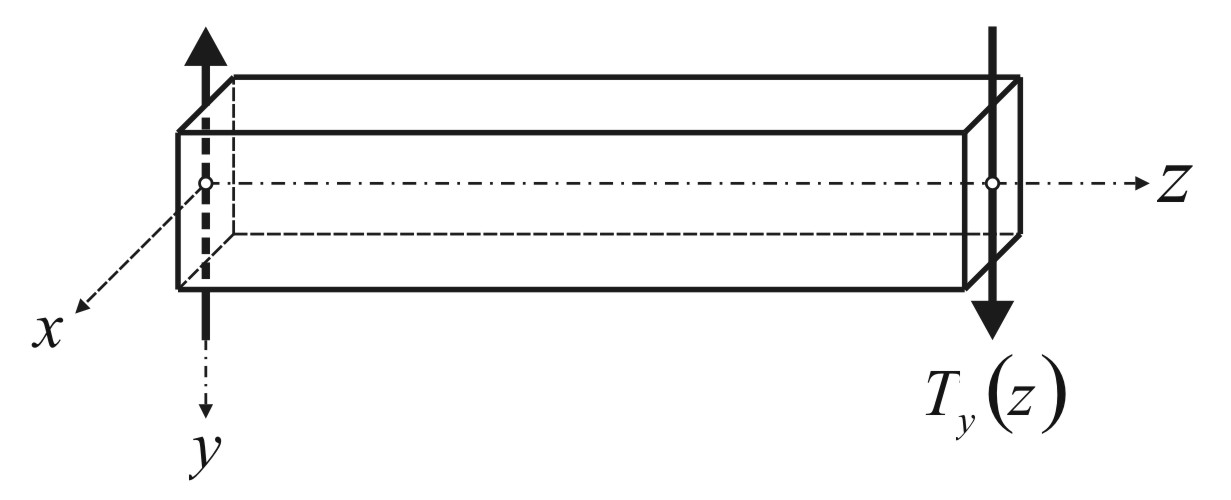 51
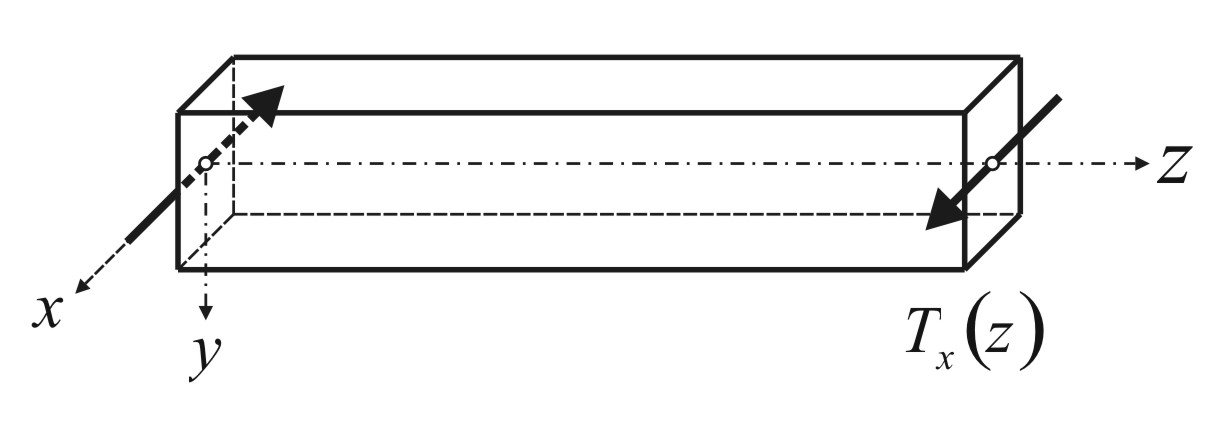 52
Pravougaoni poprečni presek – Koeficijent oblika
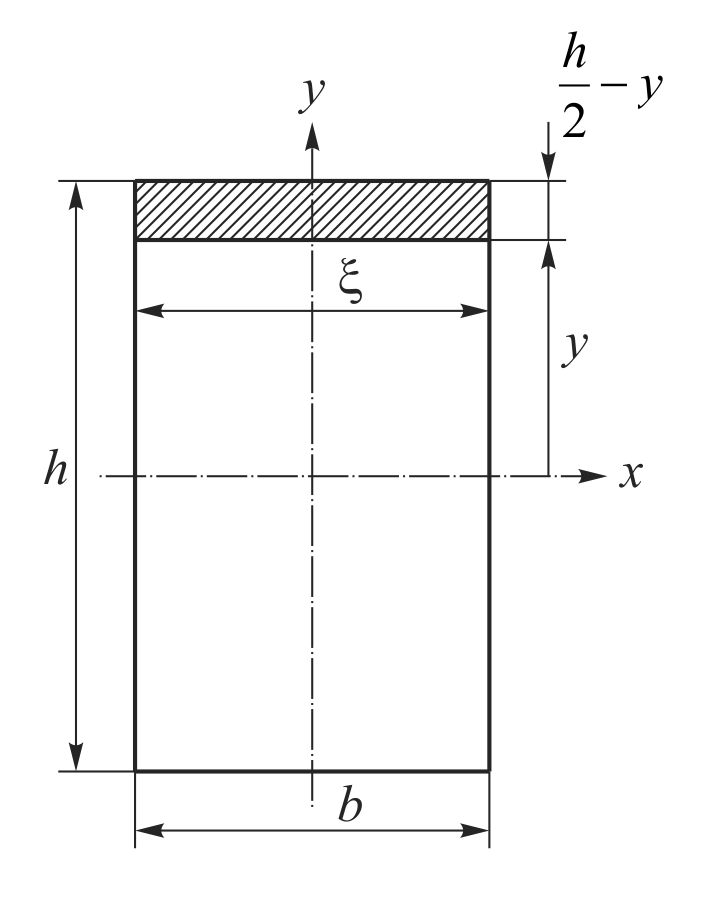 53
54
55
Opšti izraz za deformacijski rad izražen preko presečnih sila
Na osnovu napred izloženog može se napisati i opšti izraz za deformacijski rad izražen preko bilo koje od pesečnih sila, a izvršen na elementarnom delu štapa (grede) dužine ds.
56
Deformacijski rad za ceo štap ili gredu:
s ... Koordinata duž štapa,
am/bm ... Granice polja u kojima se menja
              bilo koja od veličina F(s)/(s)/J(s),
F(s) ... Bilo koja od 6 presečnih sila,
(s) ... Odgovarajuća fizička karaktristika,
J(s) ... Odgovarajuća geometrijska karakteristika
57
58
Deformacijski rad pri opštem slučaju opterećenja izražen preko presečnih sila
U izvesnim slučajevima se na poprečnom preseku linijskog nosećeg elmenta mogu pojaviti sve presečne sile koje deluju na elementarnom delu dužine dz.
Tada će na osnovu nezavisnosti opterećenja (principa superpozicije) deformacijski rad biti jednak zbiru deformacijskih radova od svih presečnih sila, na elementarnom delu dužine dz.
59
dAd ... Infinitezimalni deformacijski rad u jednom infinitezimalnom elementu.
Ad ... Ukupni deformacijski rad na celoj dužini l linijskog elementa (jedno polje).
60
Za konstrukciju sastavljenu od n polja važi:
61
Deformacijski rad – Primer 1
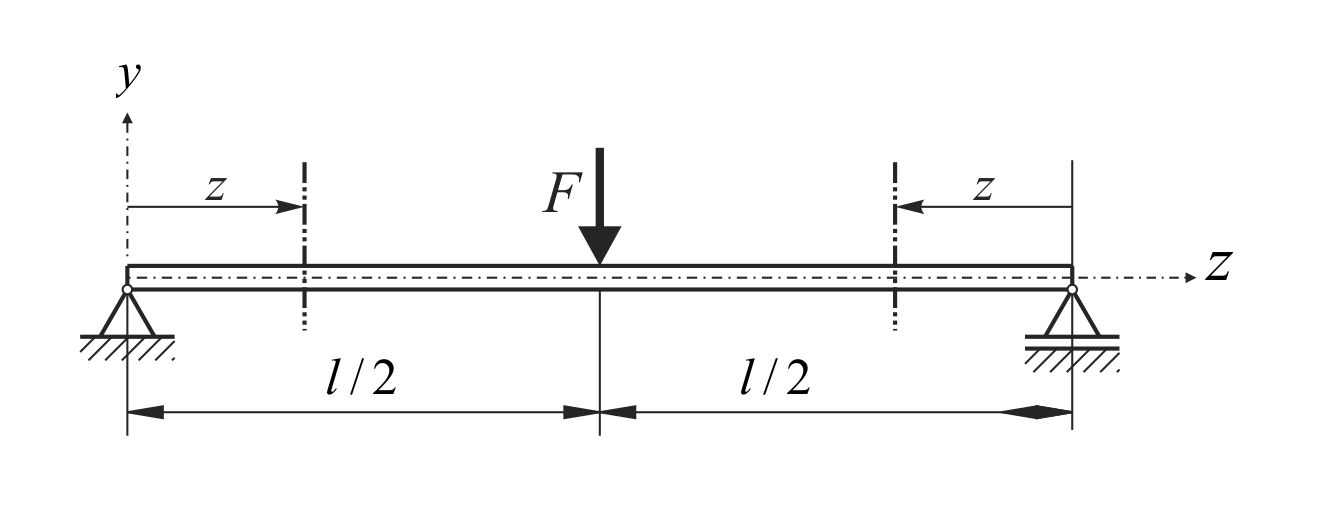 Greda na sredini opterećena koncentrisanom silom
62
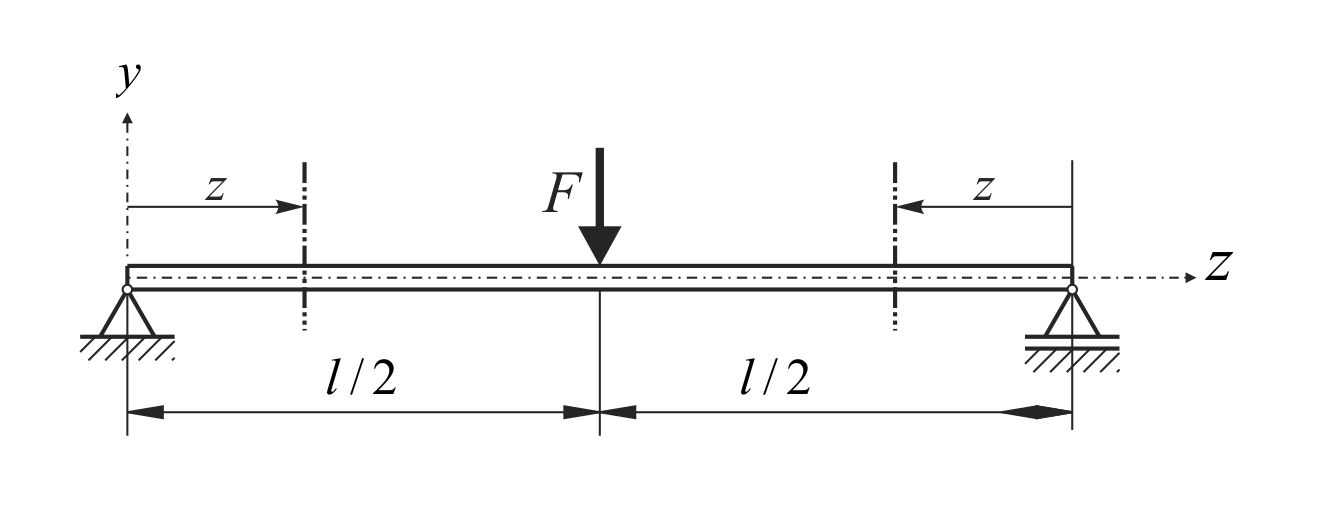 63